Preliminary analysis of the turbulent transport in SOLEDGE3X+ update on parallel Model
O. Renders, W. Dekeyser, M. Baelmans
KU Leuven, Department of Mechanical Engineering, Leuven, Belgium
Content
(Preliminary) Analysis SOLEDGE3X:
Motivation
Postprocessing scripts: methodology
First results (feedback previous workshop):
Decomposition of particle and energy fluxes
Poloidal maps of turbulence characteristics & Diffusion coefficients
First test: shearing?
Outlook
Update on parallel model: re-interpretation of particle picture
31/05/2024
2
Motivation
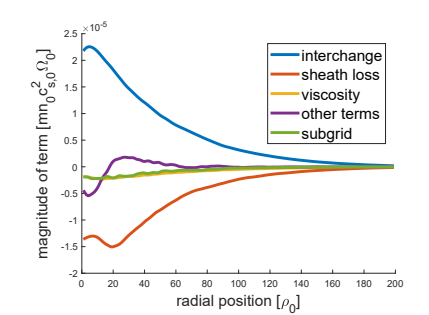 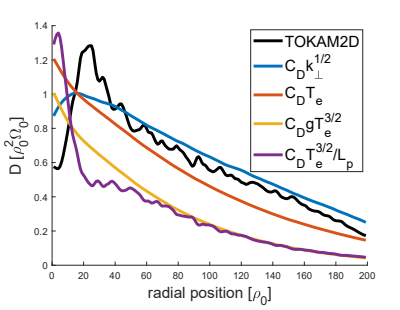 (if turbulent flux would only originate from ExB-drift)
31/05/2024
3
Postprocessing scripts: methodology
Plasma state snapshot
Plasma state snapshot
“Batch” averaged State
Toroidally Averaged
Snapshot
Totally averaged state
Totally averaged QoI’s
“Batch” averaged QoI’s
Aim: Uncertainty information
31/05/2024
4
Note: all are in normalised units
Decomposition of particle fluxes
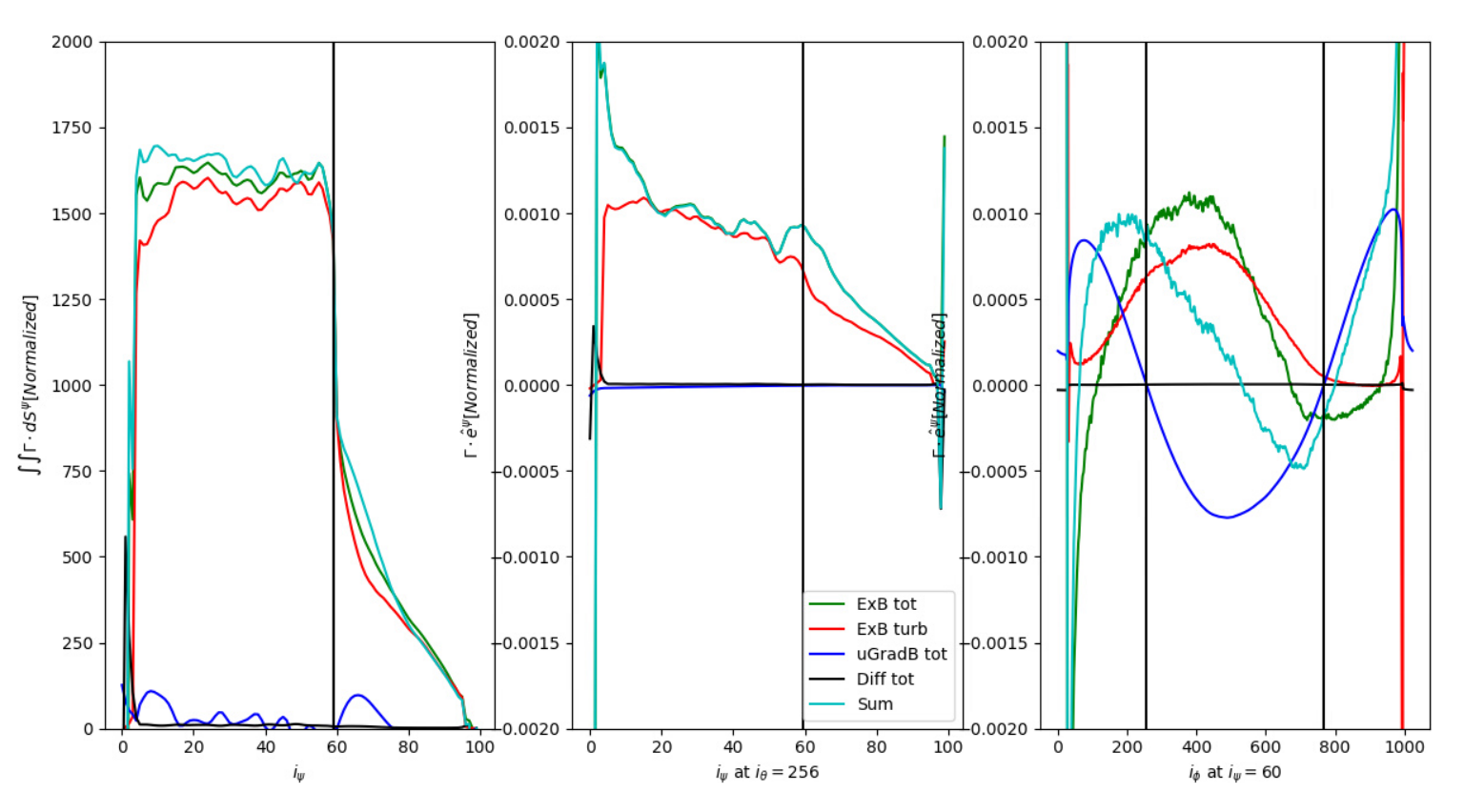 31/05/2024
5
Note: all are in normalised units
Decomposition of energy fluxes
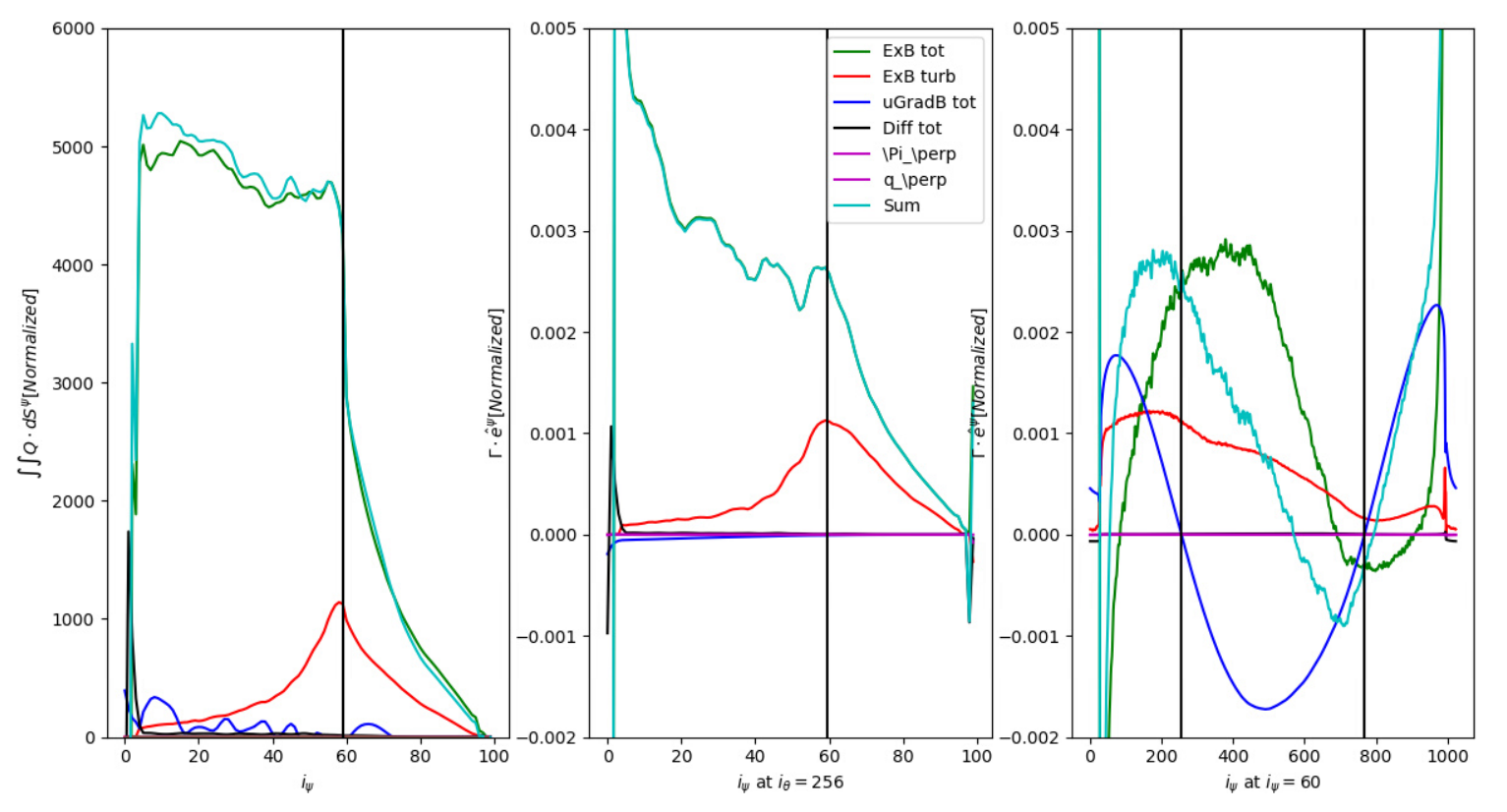 31/05/2024
6
Note: all are in normalised units
Poloidal maps of turbulence characteristics
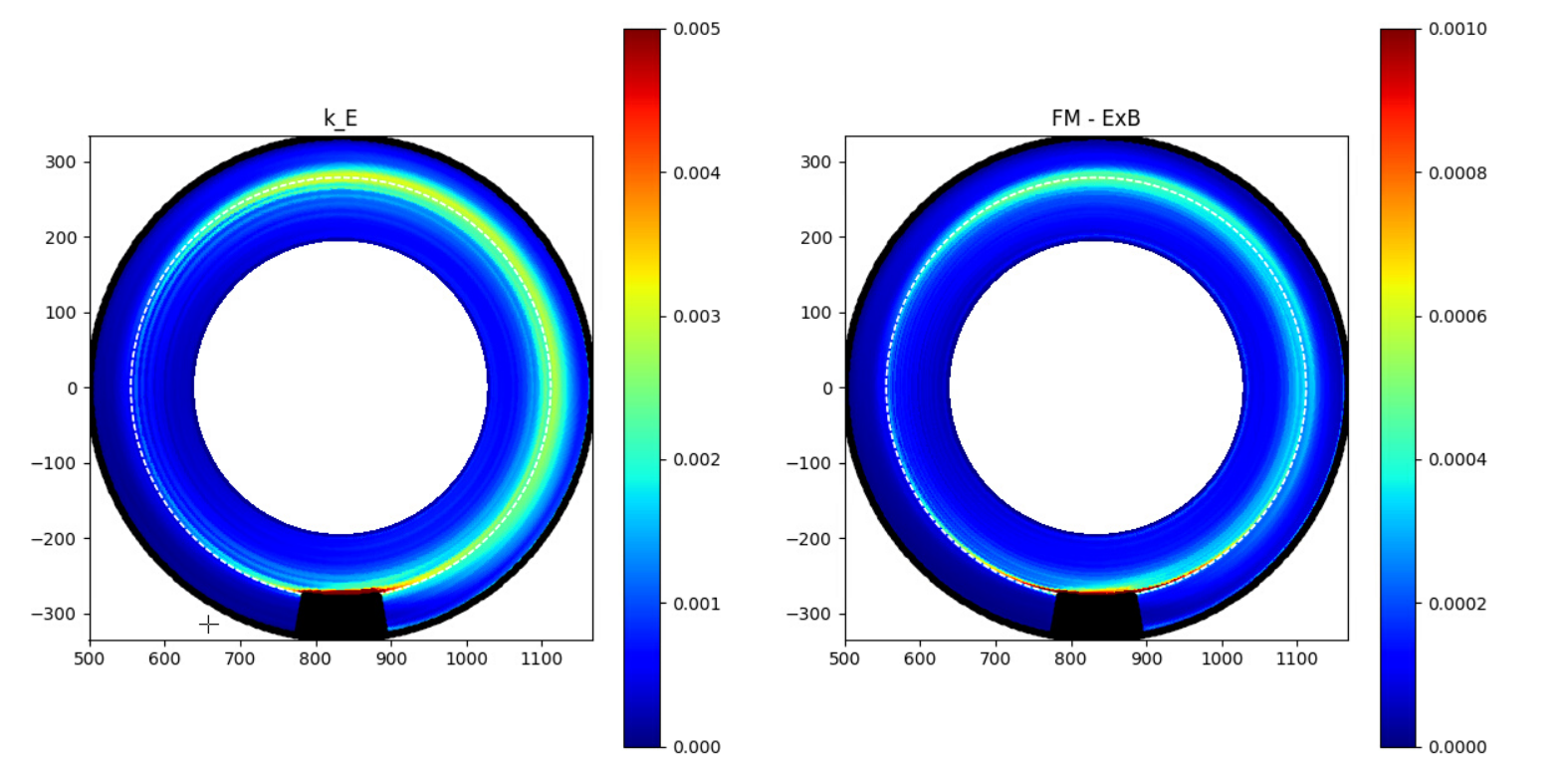 31/05/2024
7
Poloidal maps of Diffusion coefficients
Note: all are in normalised units
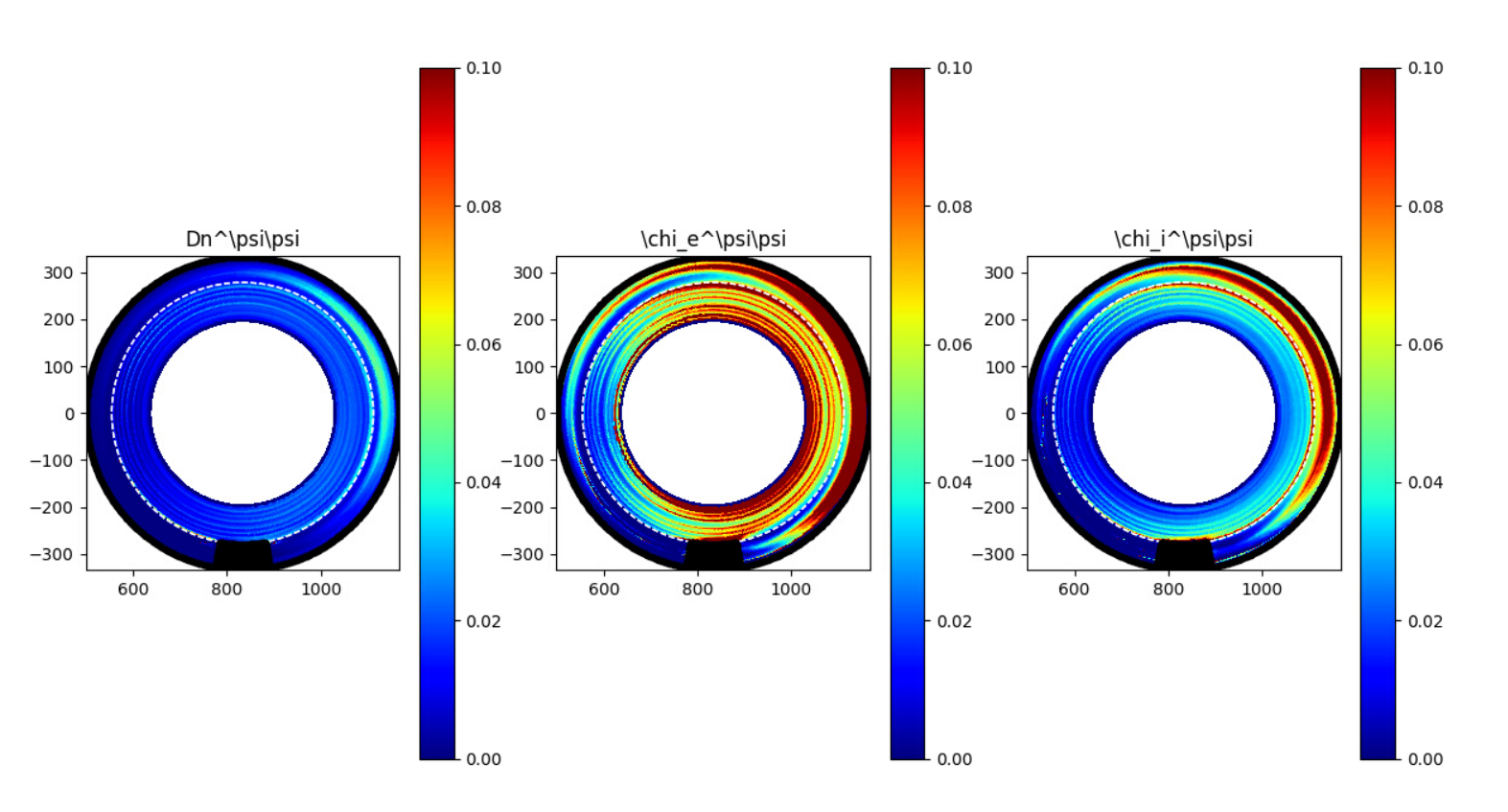 8
Poloidal maps of Diffusion coefficients
Note: numerical factor 
could be ~5/3
Note: all are in normalised units
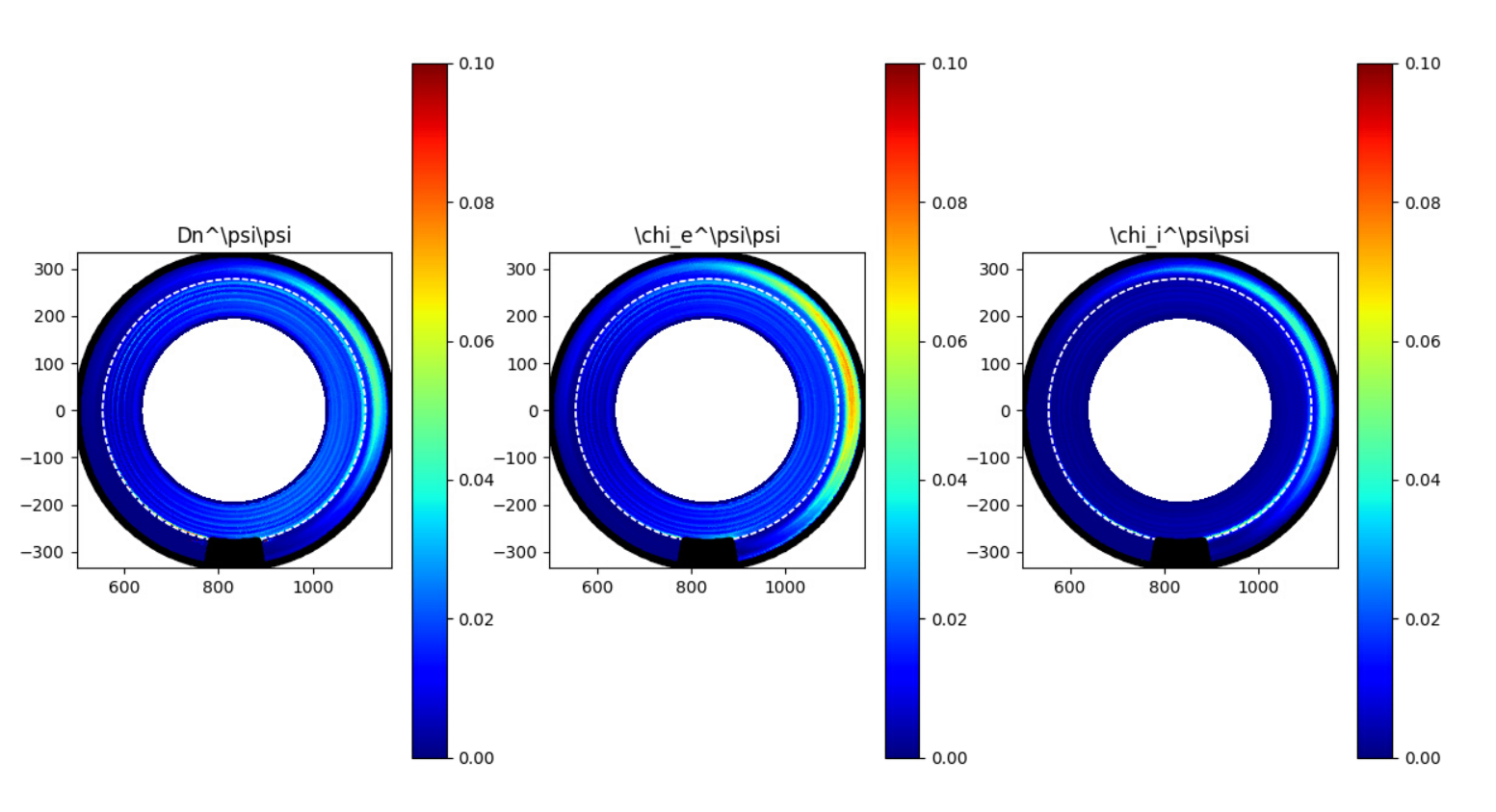 31/05/2024
9
Note: all are in normalised units
Resonant magnetic surfaces?
Inner midplane profiles:
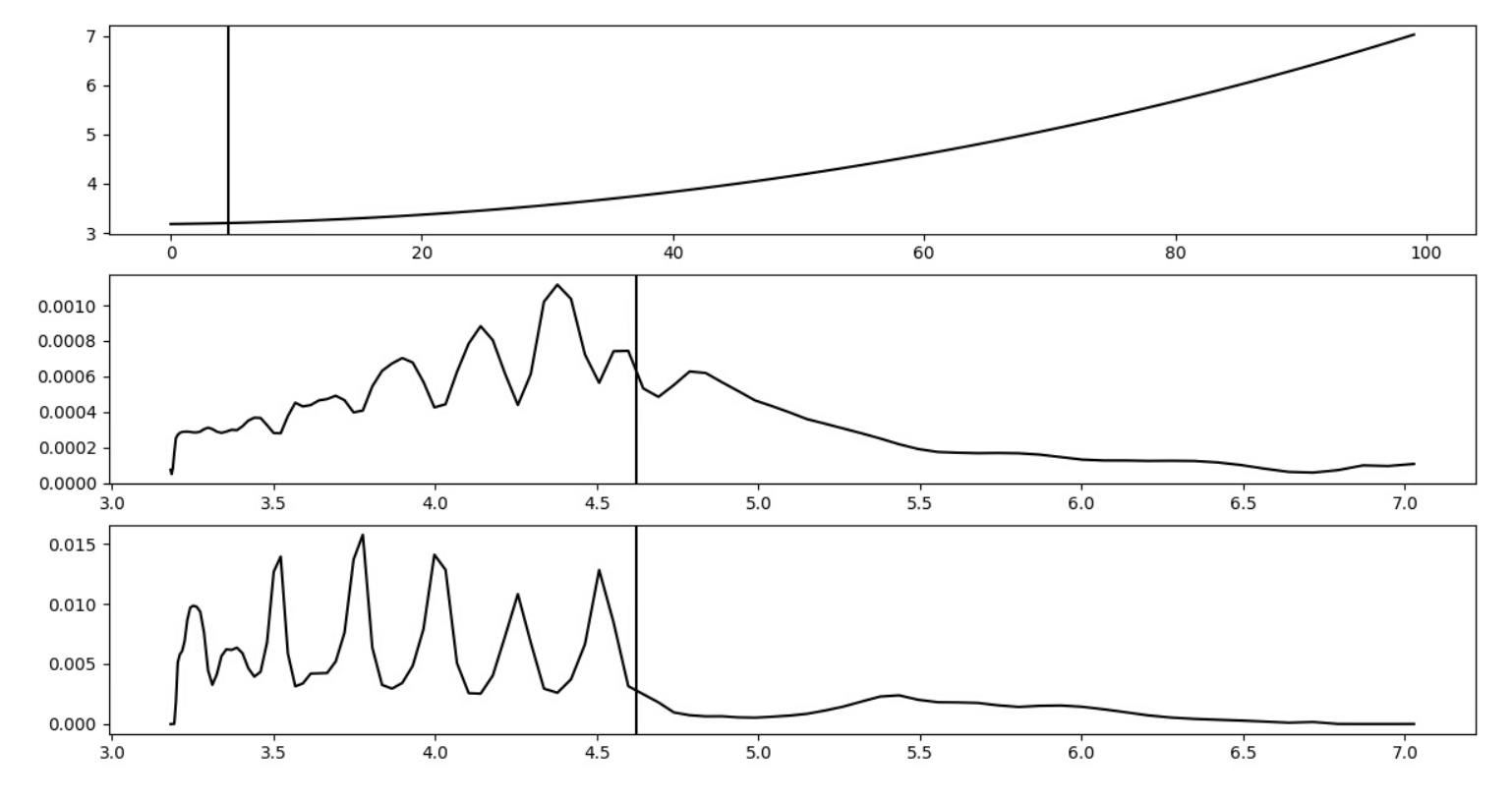 Safety factor [turns]
Safety factor [turns]
Safety factor [turns]
31/05/2024
10
Note: all are in normalised units
First test: shearing?
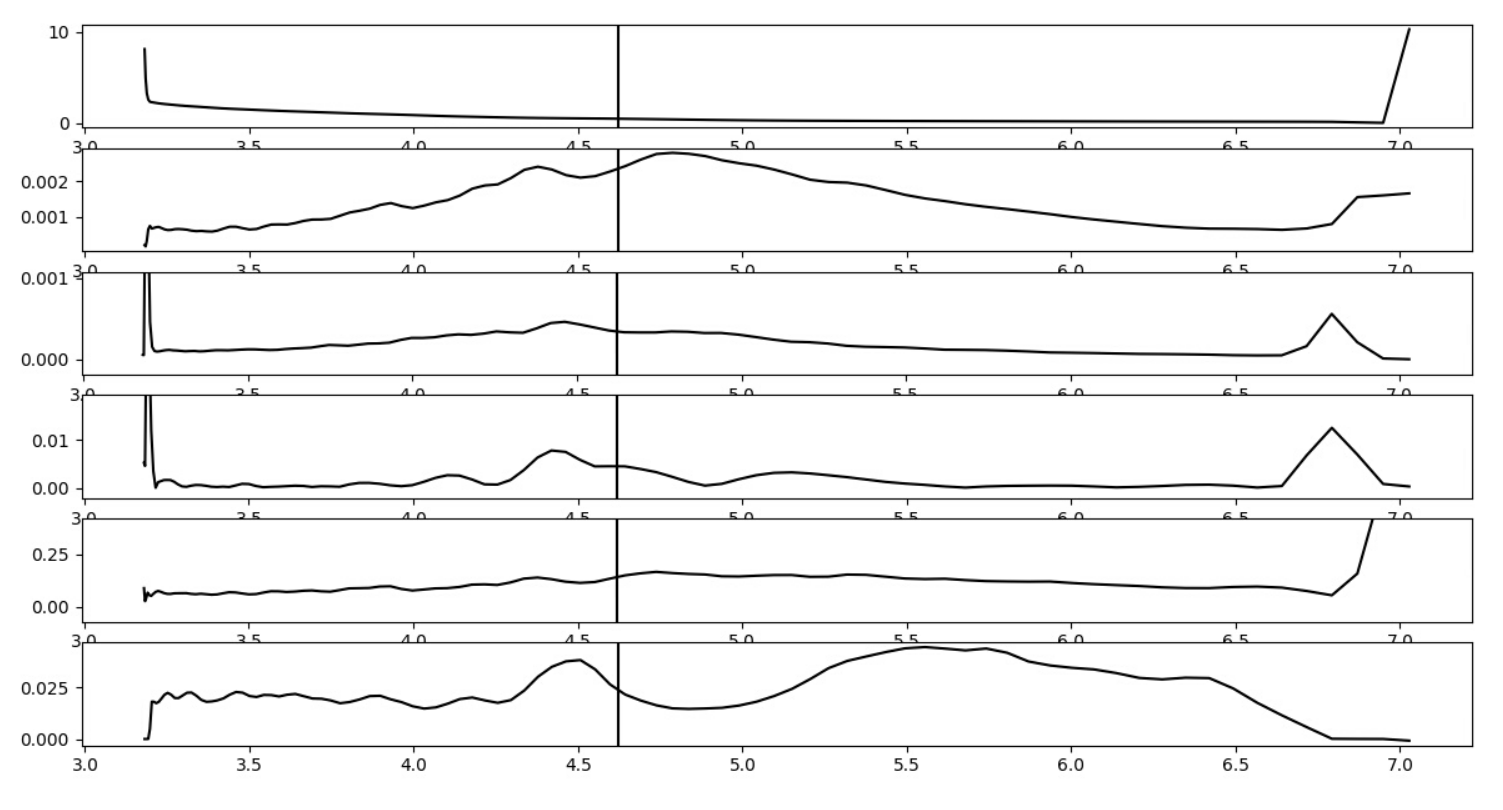 31/05/2024
11
Outlook
31/05/2024
12
[Speaker Notes: I.e. how to model the diffusivities]
Update on parallel model
Original formulation [PET19] couldn’t converge in ‘more radially outward’ locations.
Origin: momentum conservation and assumption of fixed ionisation zone
First adaptation:
Ansatz: Variable length of ionisation zone based on ‘importance criteria’ for the iz-reaction rate at entrance of the zone
Problem: model would predict very low temperatures at target (-> ‘detached’)
Second adaptation:
Artifically limit size of izZone to remain ‘attached’
Consequence: model prediction compared to SOLPS-ITER worse
31/05/2024
13
Note: all are in normalised units
Update on parallel model
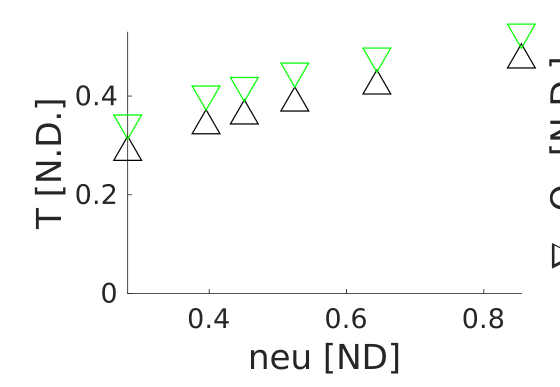 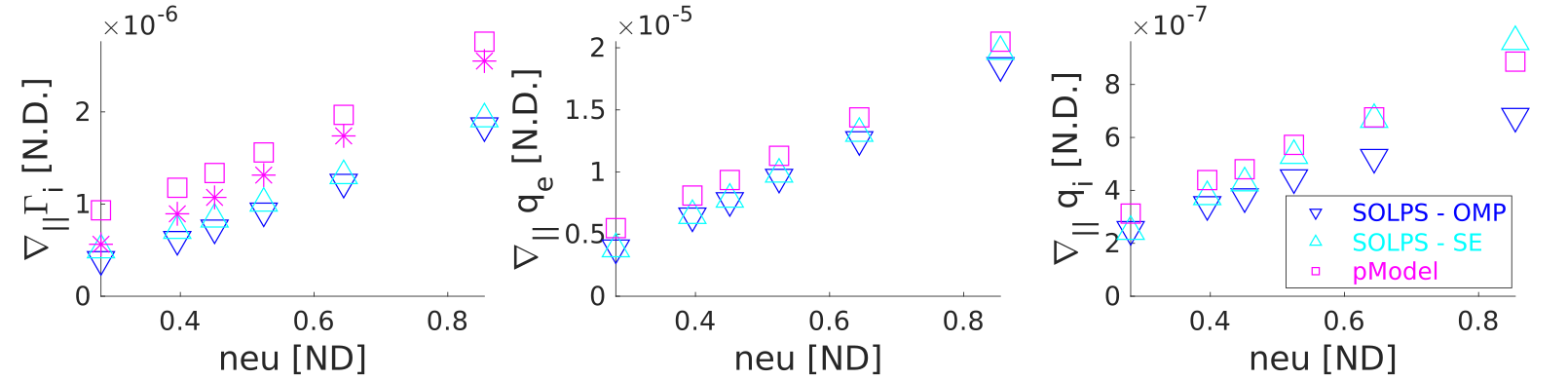 31/05/2024
14
Note: interpolating to finer grids
(Note: when performing first simulations on a coarser mesh and then naively interpolating the plasma fields n,p,W to the finer mesh, the potential profile changed ‘very’ much leading to not convergence of the model. [However it is also noteworthy that potential profile changes, so also the ExB motion will.]
=> in stead of naively interpolating W to the fine grid, the potential was interpolated and then W was determined so that it would give rise to the SAME potentials. [I.e. by evaluating the discretised equation for phi and inferring what the W would need to be.])
31/05/2024
15